Sustainable tourisme
Welcome to Denmark
Sustainability at our school
LESSONS
TRANSPORT
TRIPS
In our classes we learn about it. e.g we learn about green energy in  sceince
Nomi4s – process trash
Måbjergværet -  burn it
Bus, train and walk  to school
the west coast's path to becoming sustainable
build infrastructure
Green adjustment
increase tourisme and workplaces
Future green travel vision
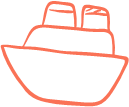 Battery trains
Hybrid ferries
Electric buses